Imperialism
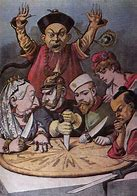 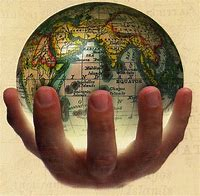 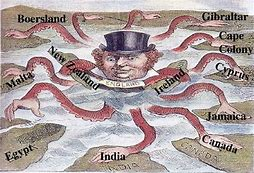 Britain, France, Italy, Belgium, and Germany played a key role in the New Imperialism.
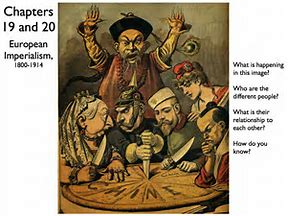 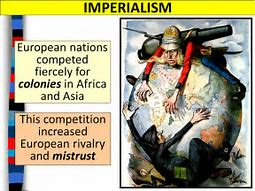 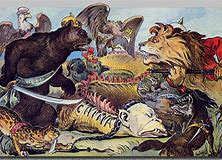 Industrial nations competed for control of natural resources and power.
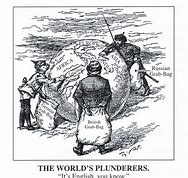 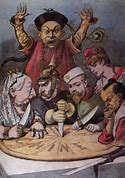 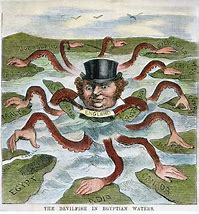 Europeans wanted to take over others lands for natural resources for their industries and new markets to sell products.
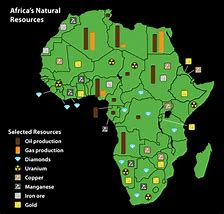 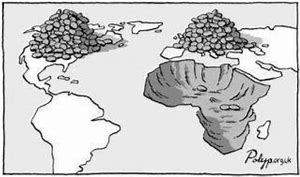 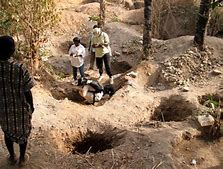 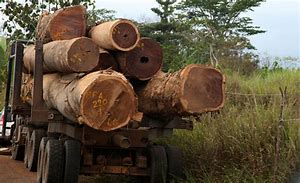 Foreigners used the most fertile land and took wealth out of the countries they controlled.
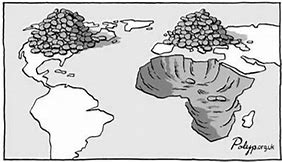 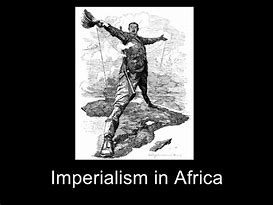 Foreigners took the most fertile land in Africa and took wealth out of the countries.
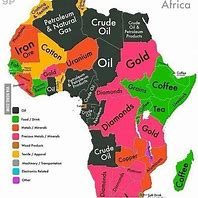 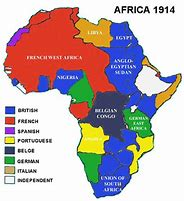 In the 1900’s, Africa was mostly made up of European colonies.
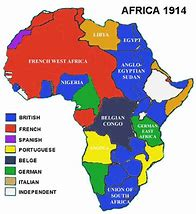 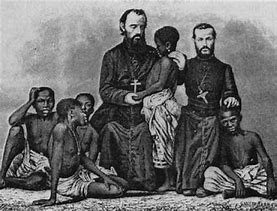 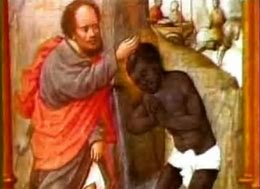 One objective of 19th century European imperialism was to convert natives to Christianity.
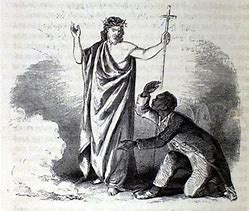 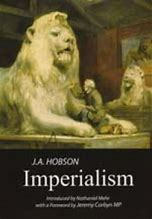 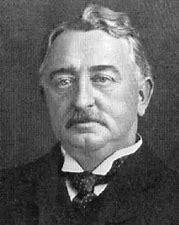 Cecil Rhodes believed that European imperialism benefitted people of all cultures throughout the world.
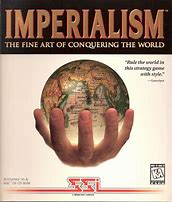 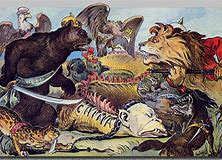 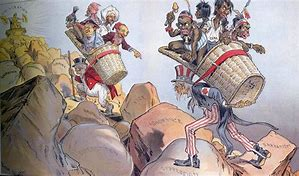 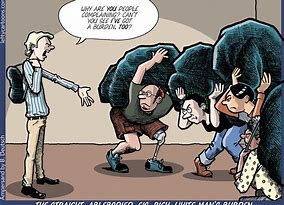 The term “white man’s burden” reflects the idea that Europeans had a responsibility to improve the lives of the people they colonized.
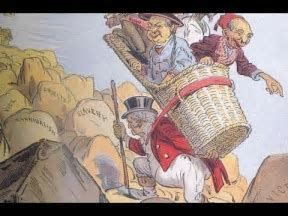 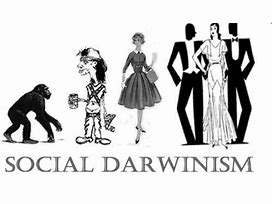 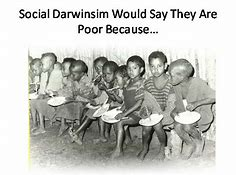 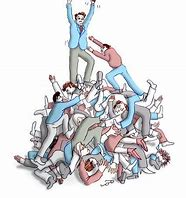 Social Darwinism is the theory of survival of the fittest applied to societies.
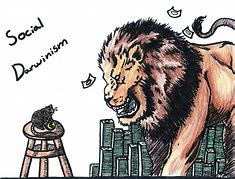 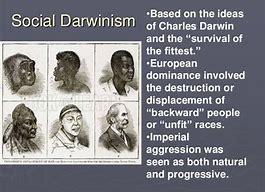 Some Europeans, during the Age of Imperialism, thought people of color were less than human.
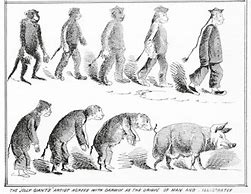 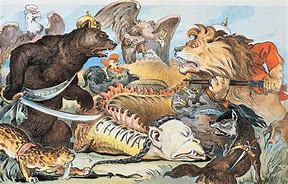 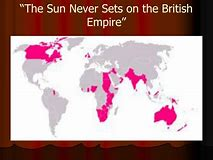 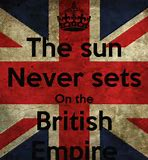 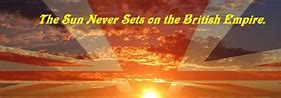 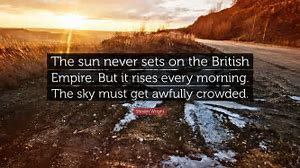 “The sun never set on the British Empire” means  that the Empire was so extensive that there was always at least one part of their territory that was in daylight.
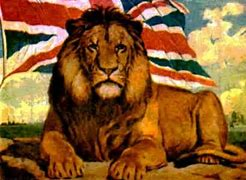 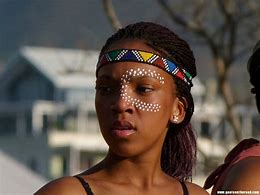 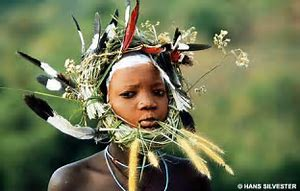 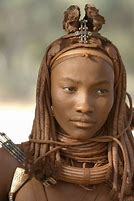 The tribal governments of Africa weakened as a result of European  imperialism in the 19th century and therefore lost political independence.
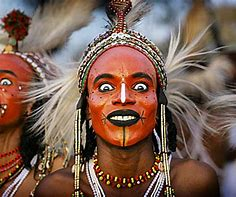 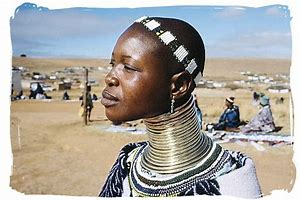 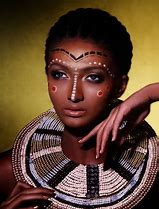 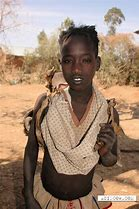 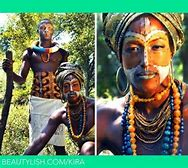 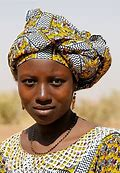 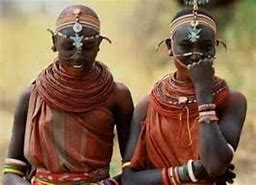 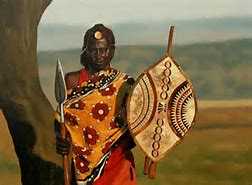 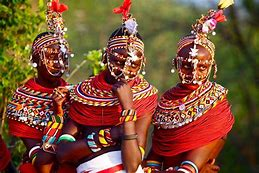 African cultural and ethnic traditions were often ignored by colonial governments.
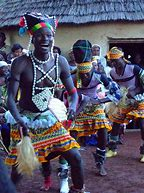 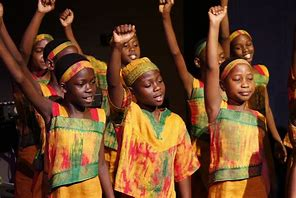 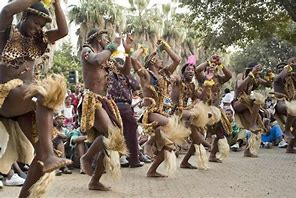 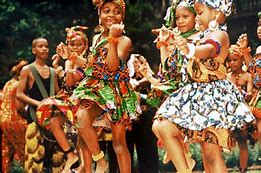 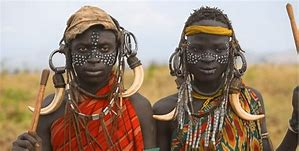 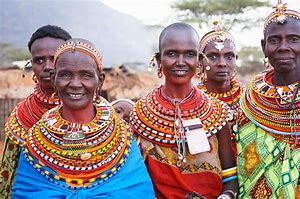 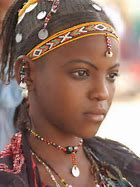 Most Africans thought that they could take care of themselves without European help.
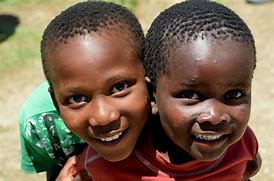 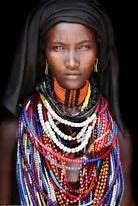 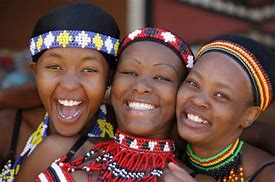 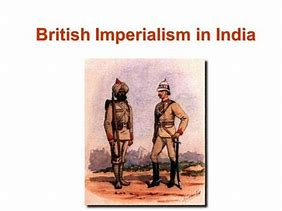 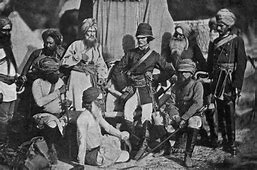 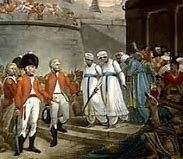 Europeans thought that imperialism in India helped the people by advancing and modernizing their governmental institutions.
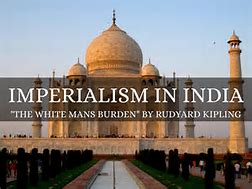 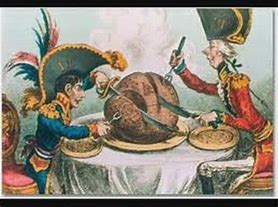 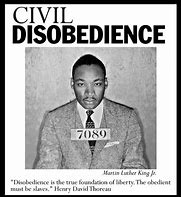 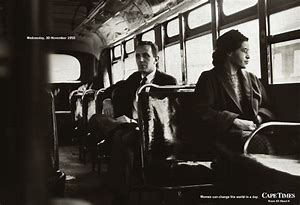 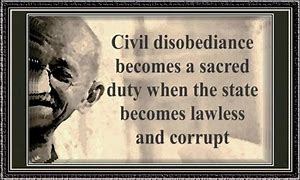 Gandhi used civil disobedience to achieve independence from Great Britain.
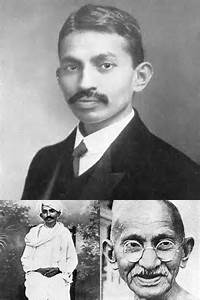 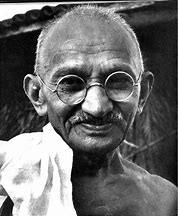 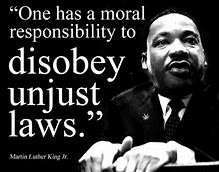 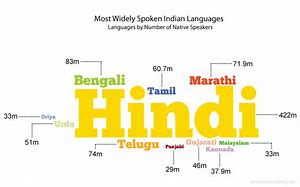 Differences in language and religion prevented unity among the people of India.
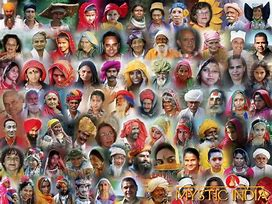 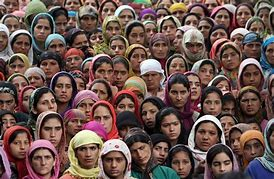 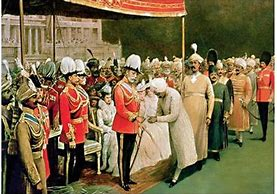 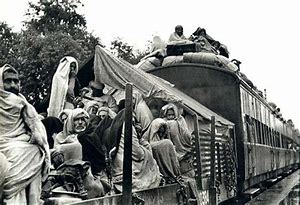 Britain helped the Indians to strengthen its political and economic control in India.
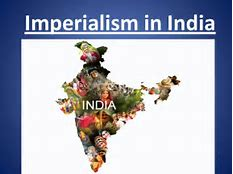 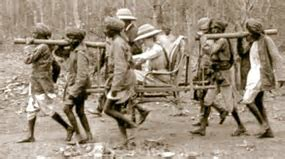 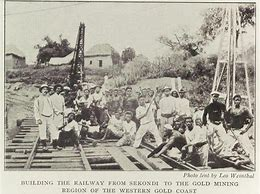 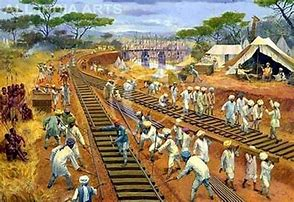 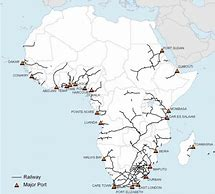 Improved transportation and communication systems were a major effect of European rule in Africa.
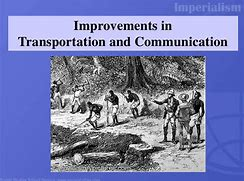 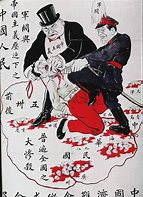 Europeans were successful in dominating military and commercial relations with Asia.
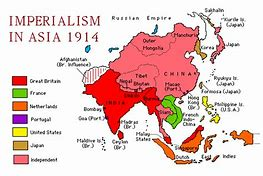 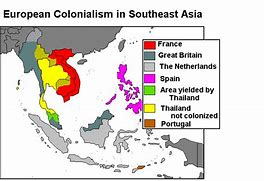 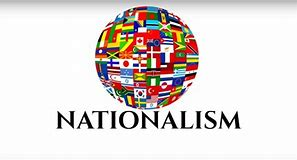 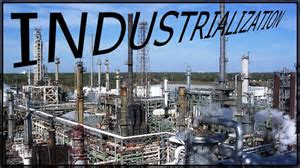 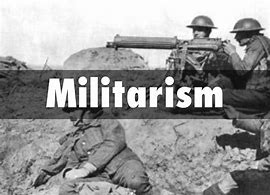 Militarism, Industrialization, Nationalism, Religion, and Social Darwinism were the main causes of New Imperialism.
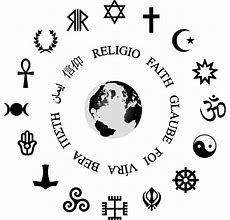 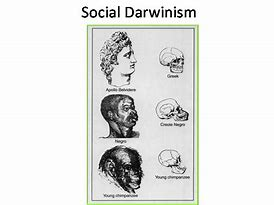